Cultural Humility Training  for Healtcare ProvidersDr. Kendra  Flores-Carter
Training Objectives
Learn about implicit bias and assumptions
Learn the meaning of cultural humility 
Gain some tools to work with diverse and marginalized populations. 
Apply basic culturally responsive approaches when working with diverse populations.
Microaggressions
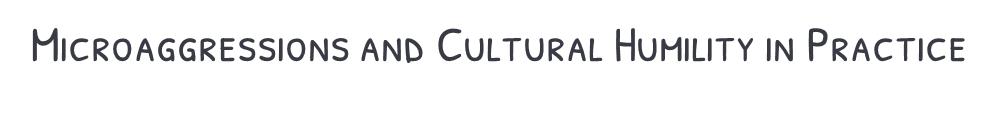 More recently, there has been a push for practitioners to be culturally competent. 
The United States in known as a “melting pot,” and individuals from various ethnicities and cultural identities reside within the U.S. 
Healthcare providers come into contact and provide services to individuals from various ethnic and cultural backgrounds.
4
Culture and Approach to Treatment
It is essential that healthcare providers are mindful of microaggressions that occur to specific minority groups and how it could impact their experiences and treatment outcomes. 
Culture plays a major role in the experiences of patients, specifically, minority patients. 
Minority populations are more likely to directly/indirectly experience microaggressions and racism from healthcare providers
It is vital for healthcare providers to be aware of and have a basic understanding about their patient's cultural identity and the impact it has on their functioning.
5
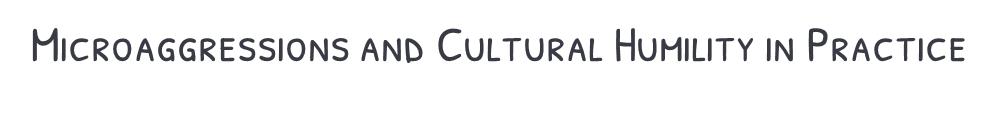 It is not acceptable for a healthcare provider to refuse to provide services to a client based upon their ethnic, racial, or cultural identity. 
Cultural norms direct the belief system of a client, influence how they define meaning of their behavior and actions, and shape their attitudes (Ferrante, 2011). 
Culture is an important part of an individual’s identity, and it often governs the way in which they view the world. 
Individual’s experiences shapes their worldview
The way humans operate and deal with daily life is influenced by race, ethnicity, gender, and culture.
6
Microaggressions and Clinical Practice
Microaggressions are racially charged unintentional and intentional negative derogatory verbal insults and behavioral indignities that are communicated in a hostile manner toward a person or a group of individuals (Davis et al., 2016; Sue et al., 2007). 
Minority groups are typically the ones who face microaggressions from a practitioner who identifies being from a different culture than their own.
7
Self Awareness
Study findings notes those who engage in microaggressions against individuals are often unaware of their negative behaviors and communications when interacting with racial or ethnic minorities (Sue et al., 2007). 
Self-awareness is key to the prevention of unintentional racial slights, bias, or harmful verbal exchanges between the clinical social worker and the client.
8
Assumptions &Implicit Bias
Activity
View the first 30 seconds of this video? 

What do you believe will happen next?
10
Take notes of your thoughts
11
Assumptions/Implicit Bias
Making assumptions and having bias is our default

Take a positionality that everyone deserves an opportunity to show you who they really are..

We must intentionally widen our state of mind to expand beyond what we already know or what we think we know about people those from Races different from ours.
Assumptions/Implicit Bias
Decide that even if we know some of the things are true, we have permission to change things up to take our teaching into a different direction.

Make it a learning experience for yourself and for your patient. Be honest.

Assume everyone wants to be valued for what they bring to the table beyond Race and Gender.
13
Cultural Humility starts at Hello!
I am Dr. Flores-Carter
I am here because I truly want to help you with the resources you need. I am committed to help you heal and get well. Please tell me a little bit about yourself and how I can help you?
14
Rule #1
Healthcare Providers
Use self-awareness as a method of preventing unknown microaggressions from occurring while providing services to patients.
The primary mission of social work is to “enhance human well-being and help meet basic needs of all people, with particular attention to the needs and empowerment of people who are vulnerable, oppressed, and living in poverty” (NASW, 2015).
Could apply to all including Healthcare providers
16
Cultural Competence Vs Cultural Humility
CC: An interpersonal stance that is other-
       oriented rather than self-focused

CH: Characterized by respect and lack of 
       superiority toward an individual’s 
      cultural background and life experience

Hook, J.N, Davis, D.E., Owen, J., Worthington, E.L., Utsey, S.O. (2013) Cultural Humility: Measuring Openness to Culturally Diverse Clients. Journal of Counseling Psychology. 60 (3)
17
Cultural Competence Vs Cultural Humility
Cultural competency suggests that there is an end to learning

Cultural humility suggests a learning process that continues

(American Psychological Association. (2003). Guidelines for multicultural education, training, research, practice, and organizational change for psychologists. American Psychologist, 58, 377– 402. doi:10.1037/0003- 066X.58.5.377)
18
Cultural Humility
Cultural humility incorporates a lifelong commitment:
to self-evaluation and self-critique 
to redressing the power imbalances in the patient-physician/healthcare provider dynamic
to developing mutually beneficial and non-paternalistic clinical and advocacy partnerships
19
What is Cultural Humility in Healthcare
Break the habit of complicity in your work with patients
We tend to have the same way of working and dealing with everyone despite the diverse demographics of patients we serve. 
We learn differently based on our backgrounds, Race, and culture so it helps when providers acknowledges this fact.
20
What is Cultural Humility in Healthcare
Do our best to not start from a place of stereotypical expectation. 
Become conscious of biases about patients that are of a different Race than yours. 
Don’t exist in a state of expectancy: Base nothing on stereotypes rather get to know patients.
21
Cultural Competence
many have begun to switch the focus to cultural humility, as being a more appropriate term for what is needed to truly work with a diverse population. 
competency implies that a clinician can completely understand the lived experience of someone’s culture. 
While we can have some knowledge and understanding, one can never fully understand something that is ever changing and different for everyone within a culture.
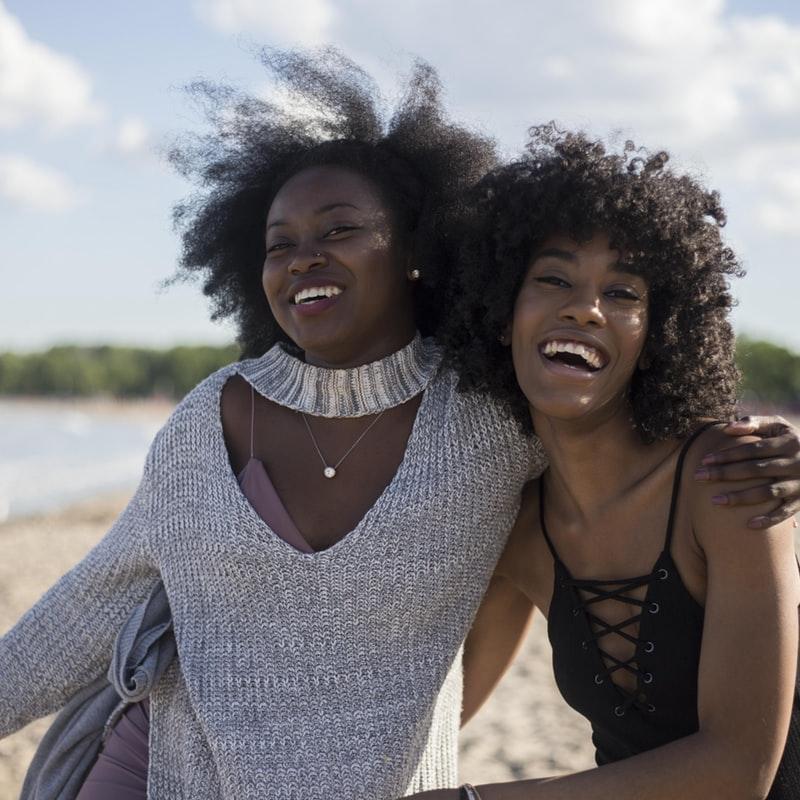 22
Cultural Humility
Cultural humility is defined as having an interpersonal perspective that is “other oriented rather than self-focused,” being respectful and demonstrating a lack of superiority toward an individual’s cultural experiences (Franco & McElroy-Heltzel, 2019, p. 270).
Instead of focusing on what has been learned about a particular cultural group, the healthcare provider would ask and elicit responses from the patient about their cultural experiences.
Having cultural humility assists healthcare providers in being able to provide culturally relevant services.
A healthcare provider who exercises cultural humility during treatment creates a safe and supportive environment for their patients to explore their racial identity (Franco & McElroy-Heltzel, 2019).
Cultural humility is a way of being with a patient and not focusing on the specific knowledge or practices you have rather being sensitive and focused on patient’s needs.
23
Integrating culture itself and cultural humility requires a healthcare providers to begin a lifelong journey of understanding culture and practicing culture humility. 
To bridge this gap, one must first have an awareness of one’s own cultural beliefs, values, and customs. 
Process and journey of exploring and embracing other’s values, customs, beliefs, and norms from their own experience and not through the lens of oneself.
Cultural 
Humility
24
Cultrually Responsive Practice
There is a need to look at the importance of utilizing culturally relevant tools and practices in treatment. 
Culturally responsive services will likely provide a greater sense of safety from the patient’s perspective, supporting the belief that culture is essential in healing.
25
Culturally Responsive Practice
When a healthcare provider understands the importance of utilizing culture to assist healing, they give their patient’s an opportunity to fully understand themselves, their needs, and maximize their access to treatment services. 

It is also essential for healthcare providers to recognize that culture is fluid, and the connection to one’s culture is ever changing.
26
Culturally Relevant Assessment Tools
Biopsychosocial
Include questions about cultural background, language, traditions, etc. 
Culturagram
Genogram
Family structure, Mental Health
Diversity in culture, how we view mental health, going to the Dr. Etc.
27
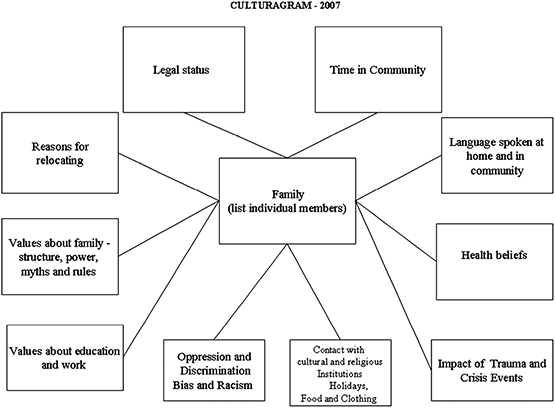 28
Thanks!
Any questions?
Email: kflores-carter@calbaptist.edu.
29